Digi- ja väestötietovirastonDigitaitosuositukset
…. Eli mitä pitää osata, jotta nyky-yhteiskunnassa pysyy mukana?
Digitaitosuositukset – miksi aihe kiinnostaa minua?
Pärjäätkö laitteesi kanssa? Minkälaista oppia kaipaat?
Digitaalinen maailma tarjoaa tietoa, taitoa ja huvia. Osaatko sinä hyödyntää sitä? 
Digitaalisessa maailmassa vaanii myös uhkia. Osaatko sinä puolustautua niiltä?
Salon ja Someron alueen digitukiverkosto on käytössäsi!
Mitkä ovat tarvittavat digitaidot?
Digitaidot voidaan ryhmitellä viiteen eri ryhmään: 

Digitaaliset kansalaistaidot 
Laitteiden ja sovellusten peruskäyttö 
Ongelmanratkaisukyky ja kyky löytää apua 
Turvallisuustaidot 
Medialukutaito, sisällöntuotanto ja vuorovaikutus
Tutkimustulos: Ikäihmiset (1-3)
Digitaaliset kansalaistaidot, laitteiden ja sovellusten peruskäyttö, ongelmanratkaisukyky ja kyky löytää apua 

Lähes kaikki ikäihmisistä nimesivät seuraavat taidot tarpeellisiksi:

Sähköpostin käytön hallinta 
Omien asioiden hoitaminen digitaalisissa palveluissa 
Ymmärrys siitä, että digiosaaminen ei ole koskaan valmis. Laitteita tulee käyttää säännöllisesti, jotta osaaminen kasvaa ja kehittyy 
Sähköisen asioinnin ja vahvan tunnistautumisen hallinta  
Digitaalisen maksamisen hallinta   
Ymmärrys omasta osaamisesta ja luottamus kykyyn kehittää omaa digiosaamista  
Oman laitteen perusasetusten tunteminen. Ainakin yksi laite, jolla pystyy asioimaan.
Tutkimustulos: Ikäihmiset (4-5)
Digitaalinen turvallisuus, medialukutaito, sisällöntuotanto ja vuorovaikutus  

Lähes kaikki ikäihmisistä nimesivät seuraavat taidot tarpeellisiksi:

Salasanoihin ja tunnistautumistietoihin liittyvä osaaminen  
Tietosuojan periaatteiden, omien tietojen ja yksityisyyden suojaamisen ymmärrys
Tavoitteet
Jokaisella tulee olla valmius oman (digi)osaamisensa kehittämiseen. 
 
Uudet taidot vaativat uudenlaista ajattelua. 
 
Osaamista täytyy ylläpitää ja kehittää jatkuvasti toimintaympäristön muutoksen rinnalla. 
 
Jotta voimme yhteiskuntana tunnistaa omat osaamisemme, meidän pitää määritellä osaamisen sisältö. 

	-> Lista digitaidoista.
Yhteiskunnassa toimiminen edellyttää tietynlaista
 
digiosaamista sekä 

digitaalista sivistystä
Digiosaaminen ja digitaalinen sivistys 1/3
Digiosaaminen (mitä digitaalisia taitoja sinulla on?)
 
Digiosaamisella tarkoitetaan yksittäisten, digitalisoituvassa arjessa tarvittavien käytännön taitojen muodostamia osaamiskokonaisuuksia. 
 
Tarvittavat taidot liittyvät esimerkiksi asiointeihin, opiskeluun, työn tekemiseen, yhteiskunnassa aktiivisena toimimiseen, uuden tiedon ja työvälineiden löytämiseen ja hyödyntämiseen sekä muuttuvissa tilanteissa ja digitaalisissa ympäristöissä toimimiseen.
Digiosaaminen ja digitaalinen sivistys 2/3
Digitaalien sivistys (miten sinä näet digitaalisen maailman?)

Digitaalisella sivistyksellä tarkoitetaan kykyä toimia digitaalisessa ympäristössä, sen aktiivisena jäsenenä, sen lainalaisuudet tuntien. 
 
Digitaalinen sivistys on kykyä olla valistuneita valintoja tekevä toimija, jonka sivistys kasvaa osaamisen kehittyessä. 
 
Digitaaliseen sivistykseen kuuluu mukaan myös terve kriittisyys, jonka myötä kykenee tekemään valintoja siinä, kuinka paljon ja miten digitaalisia mahdollisuuksia hyödyntää.
Digiosaaminen ja digitaalinen sivistys 3/3
Digitaidot ja -sivistys kasvavat yhdessä. 

”Työ tekijäänsä opettaa!”
1. Digitaaliset kansalaistaidot
Ymmärrys siitä, mitä palveluja ja toimintoja internetissä on tarjolla, mistä ne löytyvät, milloin niitä kannattaa käyttää, miten niitä käytetään ja miksi niitä kannattaa käyttää. 
Sähköinen asiointi ja vahva tunnistautuminen 
Sähköposti 
Taito tuottaa monimediasta digitaalista sisältöä ja välittää näitä tuotoksia muille (esim. ottaa valokuva ja jakaa se muille)
Osaa halutessaan liittyä verkossa mielenkiintojensa mukaan erilaisille foorumeille 
Laitteiden ja sovellusten peruskäyttö 
Verkkoon liittyminen omalla päätelaitteella 
Digitaalinen maksaminen 
Omien asioiden hoitaminen (verkkopankki, omat veroasiat, palveluaikojen varaaminen, esim. kirjaston ja kansalaisopiston verkkopalvelut) 
 Dataosaaminen: tiedon luvittaminen, luvan antaminen, valtuuden antaminen
2. Laitteiden ja sovellusten peruskäyttö
Sisällöntuotannon perustyökalut (esim. word-ohjelman peruskäyttö) 
Kosketusnäyttö, hiiri, puhelimella ja tietokoneella navigointi 
Välilehtien avaaminen ja sulkeminen, käynnissä olevien ohjelmien löytäminen ja sulkeminen, ohjelmien avaaminen ja ohjelmien välillä navigoiminen 
Yleisimpien symbolien tunteminen (esim.                   )
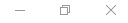 3. Ongelmanratkaisukyky ja kyky löytää apua
Kyky soveltaa omaa osaamista muuttuvissa tilanteissa 
Kyky selviytyä digitaalisen laitteen tai palvelun ongelmatilanteista itsenäisesti tai kyky löytää apua ongelman ratkaisemiseksi 
Kyky löytää laite, jos sellaista ei ole itsellä 
Oman laitteen perusasetusten tunteminen. Ainakin yksi laite, jolla pystyy asioimaan 
Ymmärrys siitä, että digiosaaminen ei ole koskaan valmis. Laitteita tulee käyttää säännöllisesti, jotta osaaminen kasvaa ja kehittyy 
Kyky auttaa muita osaamisensa rajoissa
4. Turvallisuustaidot
Tietosuojan periaatteet, omien tietojen ja yksityisyyden suojaaminen 
Omat oikeudet ja vastuu, kun tietoja luovutetaan sähköisiin palveluihin 
Kyky toimia tietovuodon yhteydessä 
Tunnistaa tyypillisimmät kyber- ja tietoturvauhkat 
Laitteiden suojaaminen 
Tietoturvaloukkauksen tunnistaminen ja kyky toimia jos näin on tapahtunut 
Salasanat ja tunnistautumistiedot 
Tiedostojen tallentaminen ja säilyttäminen 
Evästeiden käytön ymmärtäminen 
Huijausten tunnistaminen
5. Medialukutaito ja sisällöntuotanto ja vuorovaikutus
Tiedonhaku ja arviointi 
Kriittinen medialukutaito 
Ymmärrys tiedon ajankohtaisuudesta ja muuttuvuudesta 
Kyky löytää, tulkita, hallita, luoda ja levittää informaatiota turvallisesti ja asiallisesti sosiaalisessa mediassa digitaalisen teknologian avulla
Osaa viestiä ja toimia vuorovaikutuksessa omissa verkostoissaan 
Somealgoritmien ja hakukoneiden toimintalogiikan perusymmärrys 
Häirinnän tunnistaminen ja siihen puuttuminen